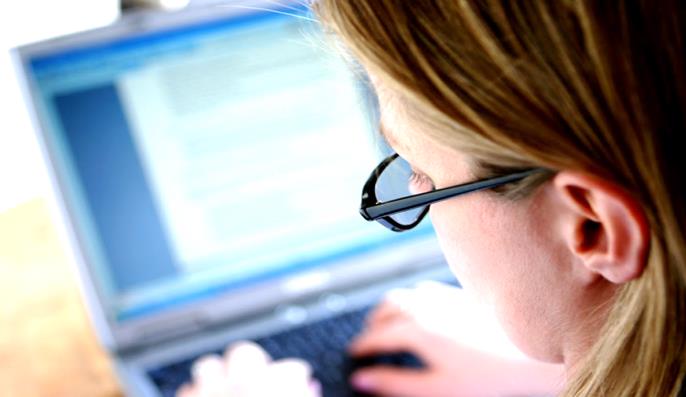 การสมัคร thailis สำหรับสืบค้นข้อมูล
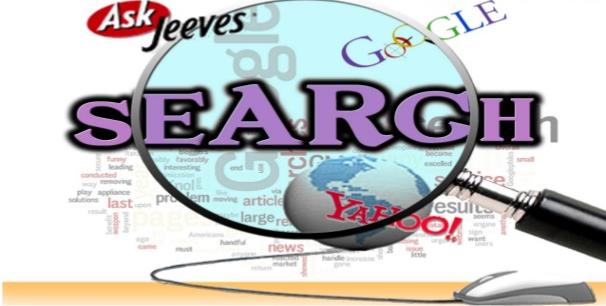 1. ขั้นตอนการเข้า www.thailis.or.th
2. เมื่อเข้ามา ให้คลิ๊ก Sign Up
3. Copy Link นี้ เพื่อไปขอรหัสผ่านจาก E-Mail
tdc.thailis.or.th
5. ลงชื่อเข้าใช้ Hotmail /Gamil ของตนเอง
ใส่รหัสผ่าน
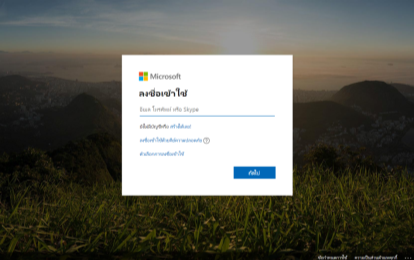 6. Login  เข้าใช้ E-mail
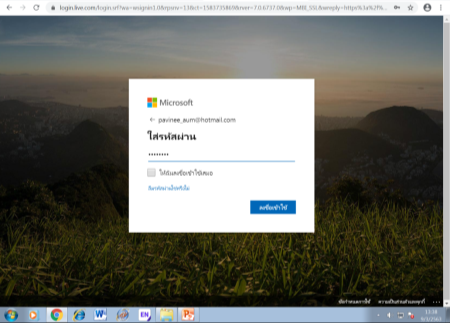 7. เพิ่ม Add to list (ใน E-mail)
8. เพิ่ม Add to list (ใน E-mail)
9. พิมพ์ tdc@thailis.or.th
10. พิมพ์ tdc@thailis.or.th / แล้วกด Enter
11. กรอกข้อมูลให้ครบถ้วน
12. เมื่อกรอกข้อมูลครบ ให้กดบันทึก และตกลง
13. รอระบบตอบยืนยัน ทาง E-Mail ที่สมัคร